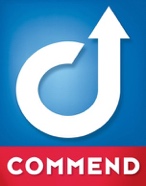 Our Solutions are developed specifically to ensure ENHANCED INDUSTRIAL SAFETY and improved team communication to INCREASE EFFICIENCY AND PRODUCTIVITY.
COMMEND – INDUSTRIAL COMMUNICATIONS
[Speaker Notes: Arguments: Good team communication can help to prevent loss of production or at least reduce downtimes. The resulting cost savings will cover the costs of Commend solution in no time.]
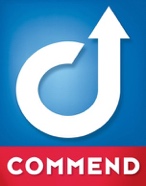 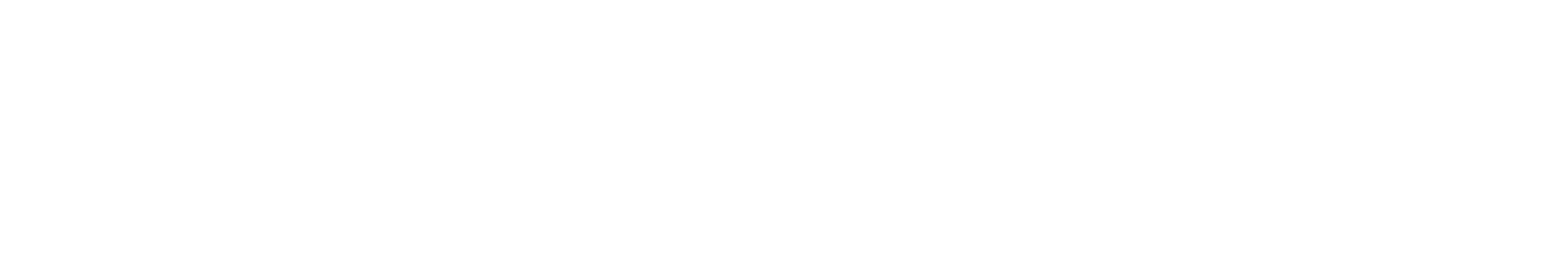 A revolutionary new series of Ex-proof Stations
Designed and manufactured in Austria
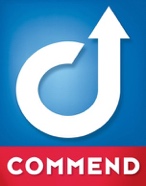 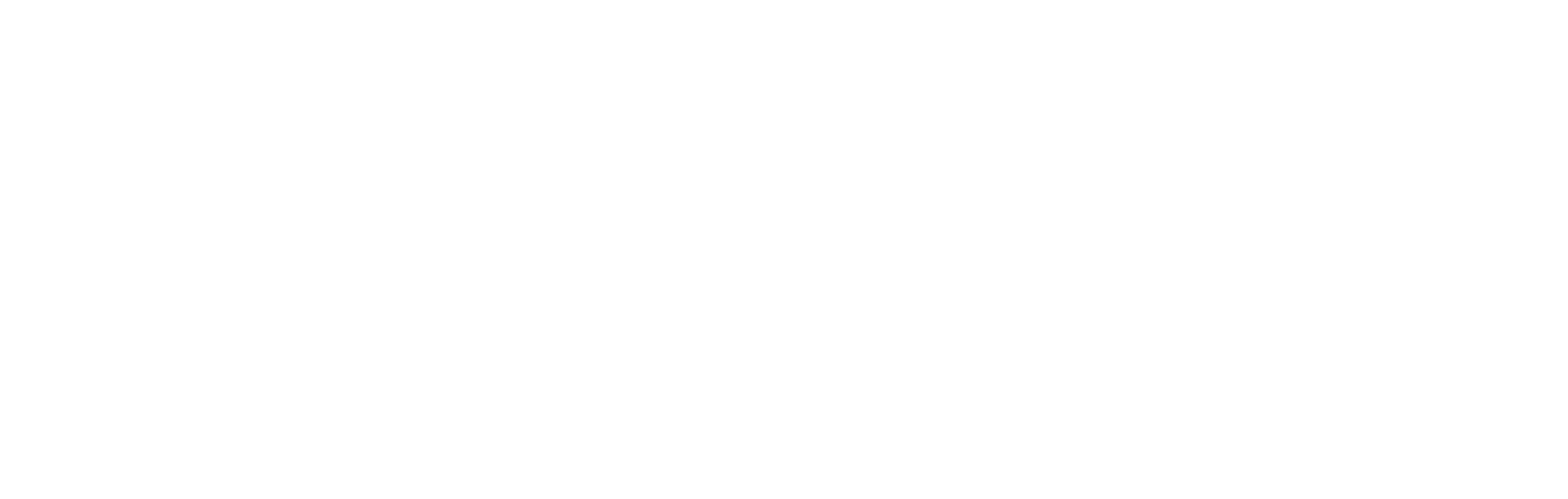 GAS
IIC Highest explosionprotection rating
DUST
IIIC Highest explosionprotection rating
Zone 1
II 2G Ex db eb ib IIC T6 Gb
Zone 21
II 2D Ex tb ib IIIC T80°C Db
Zone 2
II 3G Ex db ec ic IIC T6 Gc
Zone 22
II 3D Ex tc ic IIIC T80°C Dc
[Speaker Notes: (Click) Individual device models for Zones 2 and 22 – they are similar in design, which makes them somewhat less expensive than those for Zone 1/21.]
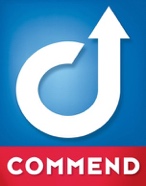 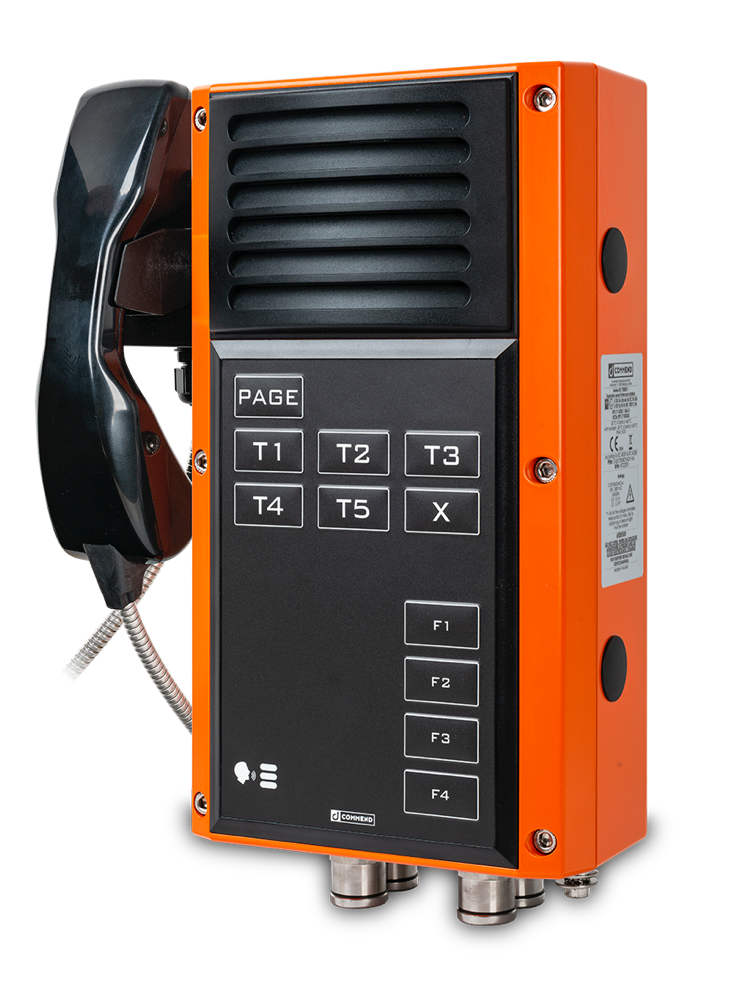 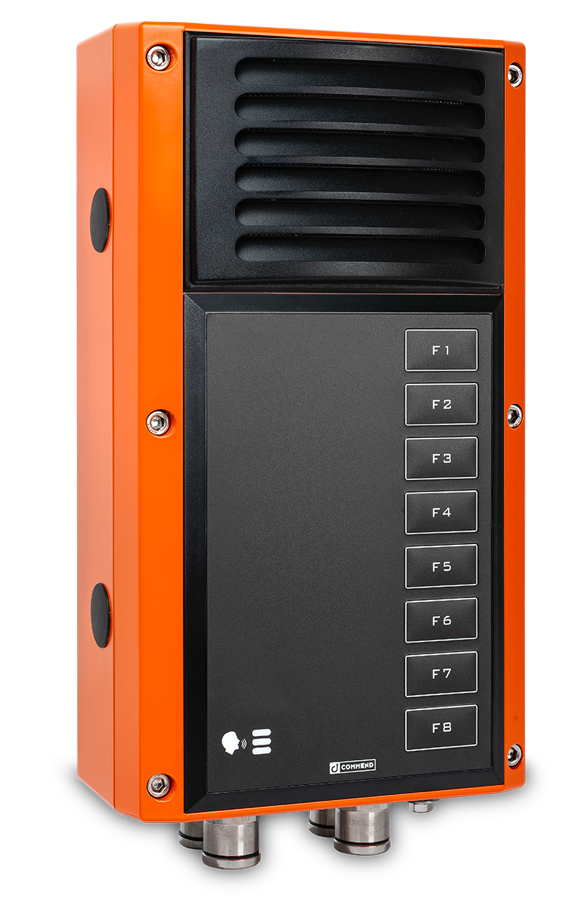 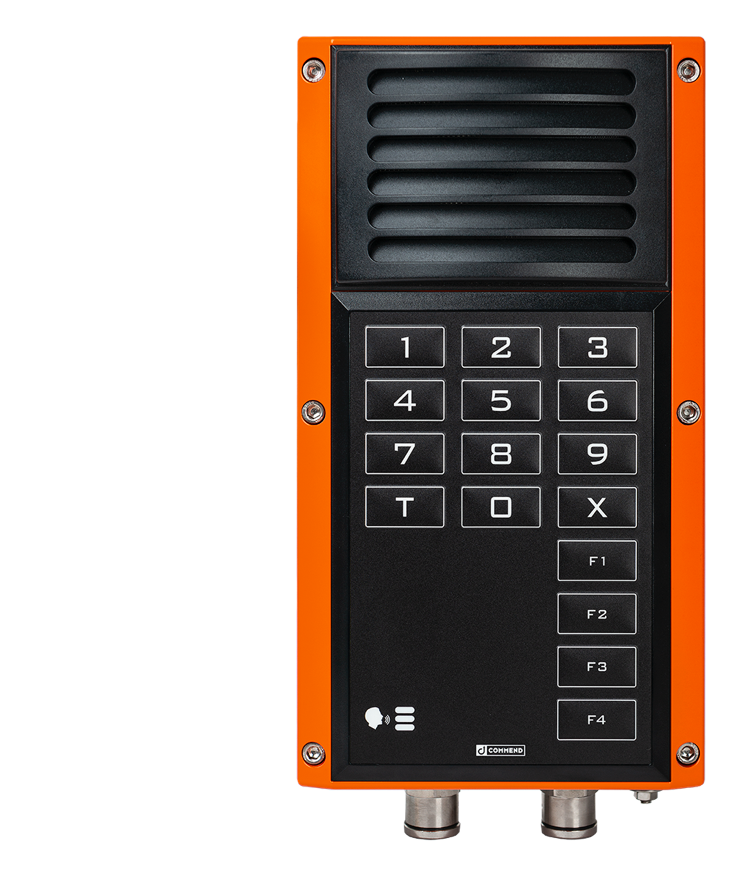 STRONG
...in every respect
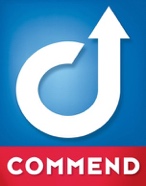 STRONG
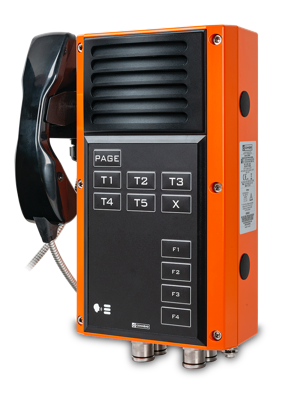 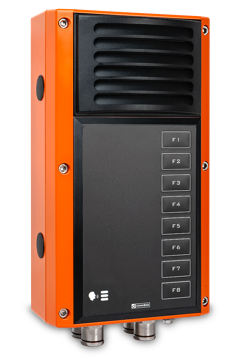 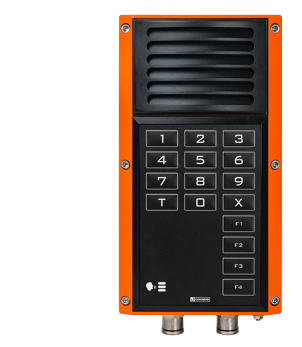 IP66 – Protected against adverse ambient conditions: water jets, dirt and dust
T6 – Highest gas temperature classT80°C – Highest dust temperature class
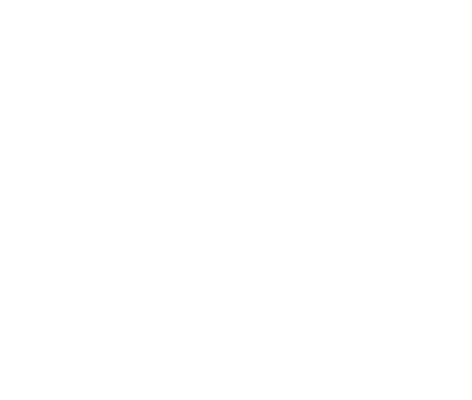 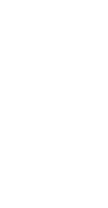 IK 10
Shockproof. Rugged. Durable.
–20°C to +60°C
Withstands extreme ambient temperatures
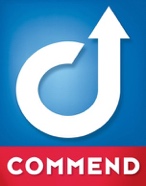 STRONG
Cost benefits over the entire product lifecycle
Quicker to install and put into operation
Simple 2-wire cabling
Elimination of expensive Ex d cable glands makes cyclic inspections and maintenance a thing of the past
Automatic function monitoring , line monitoring, loudspeaker and microphone monitoring ..
Durable double-walled construction made from high-performance polycarbonate 
Corrosion-proof 
Low weight compared to other Ex-proof Stations
Orange colour ensures highest visibility for optimum security
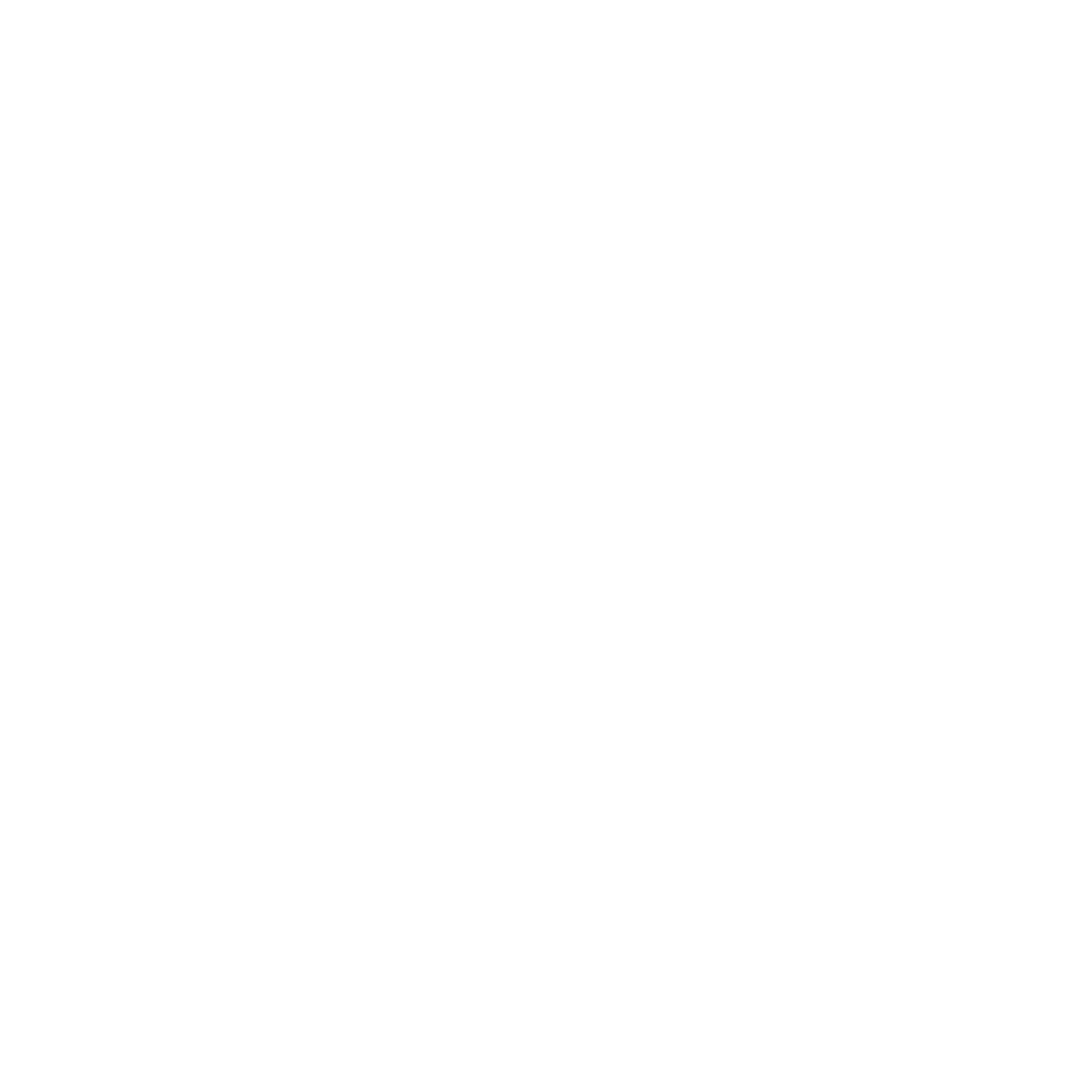 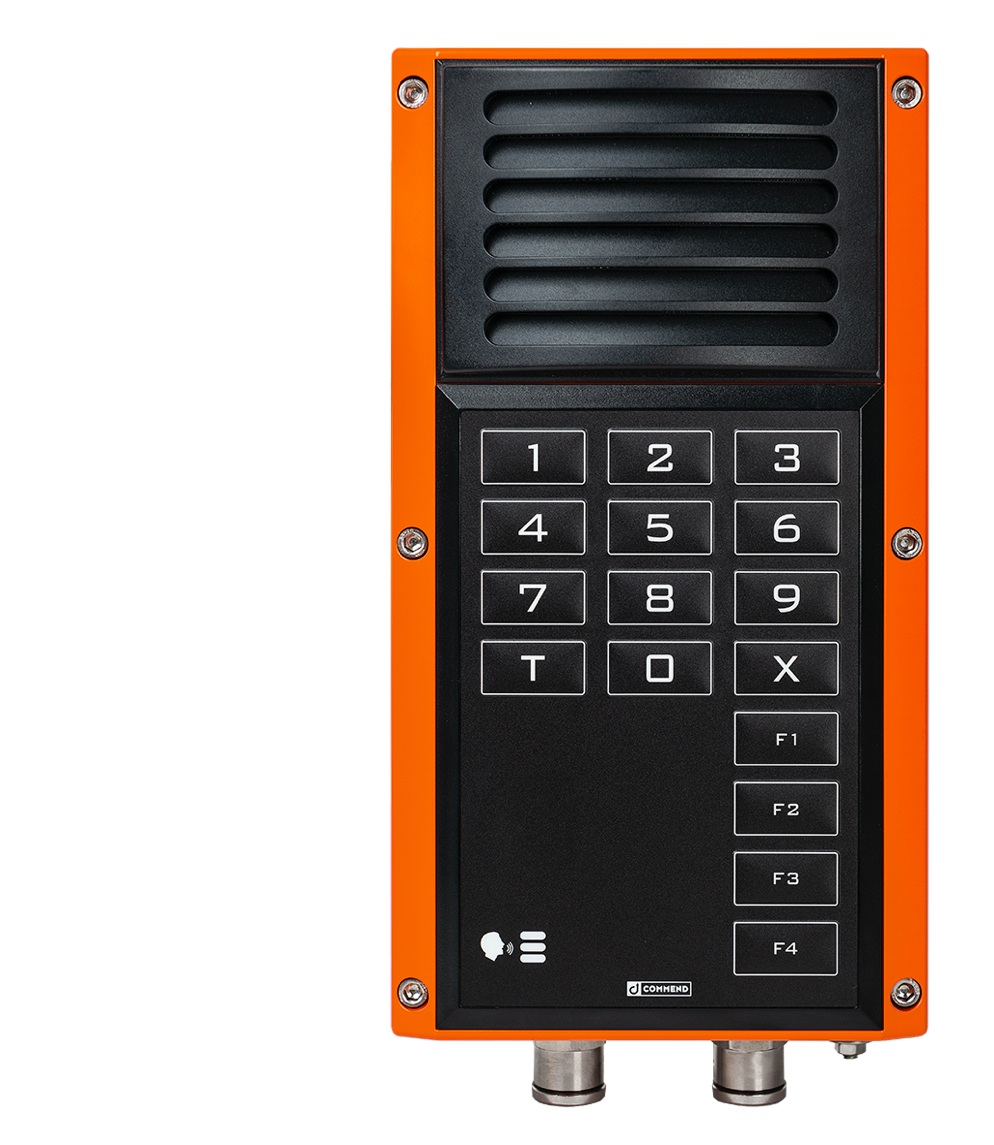 Large buttons ensure easy operation, even when wearing protective gloves
[Speaker Notes: Low weight is a general advantage in terms of handling]
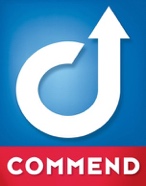 Perfect Speech Intelligibility
Hands-free communication, even at high ambient noise levels
IVC - Intelligent Volume Control
Volume level automatically adjuststo changing ambient noise conditions
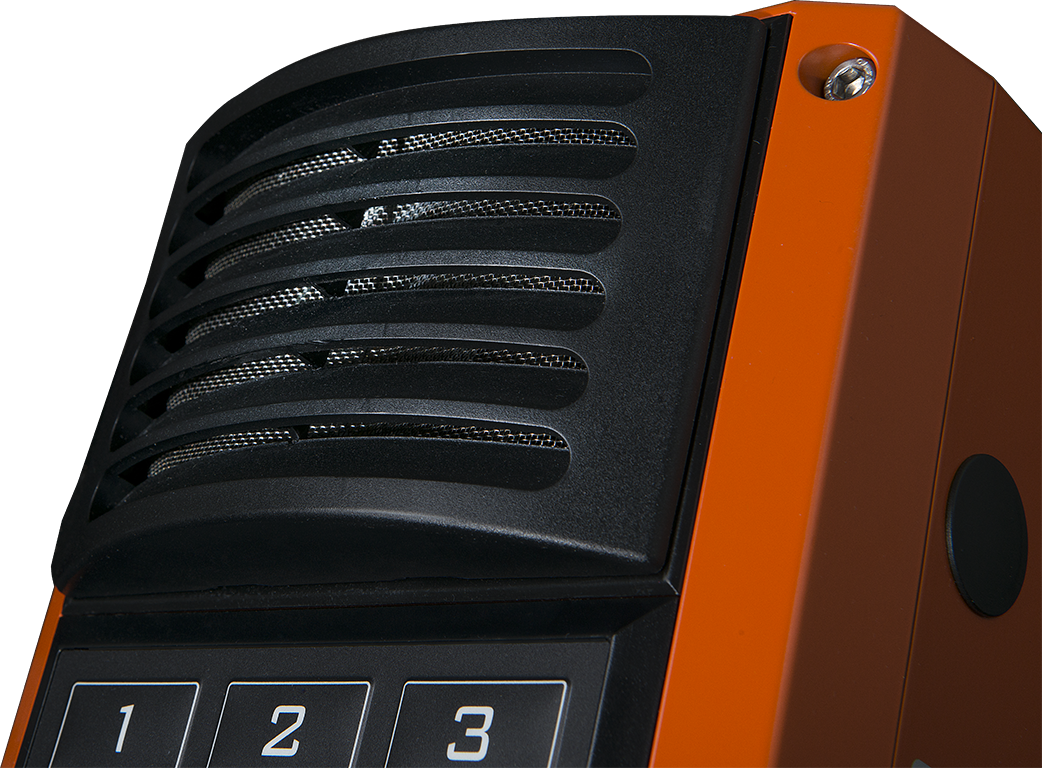 Extra-High volume output
Powerful enough to eliminate the need for external loudspeakers 
Integrated loudspeaker and Class-D amplifier provide a sound pressure level of up to 110 dB/0.3 m (100 dB/1m)
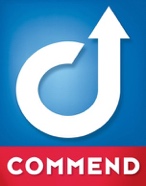 Perfect Speech Intelligibility
in areas with over 110dB of ambient noise level
Direct connection of a separate loudspeaker
Dedicated powerful Class-D amplifier for connection of external 20 Watts loudspeaker for Public Address and paging
16 kHz eHD Voice Quality
Handsfree OpenDuplex®and Simplex Speech options
Microphone: fully dustproof & watertight 
Can be configured as a noise-cancelling microphone
[Speaker Notes: High audio bandwidth, conversation modes,]
Secure, direct and fast communication
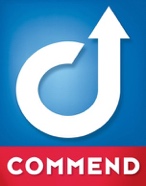 Connected at the push of a button
[Speaker Notes: No waiting times as with Ex telephones
Direct dialling
Dynamic call forwarding (if line is engaged or call is not answered)]
“Classic” wiring of traditional systems
Multiple cables and expensive
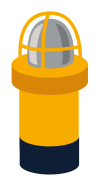 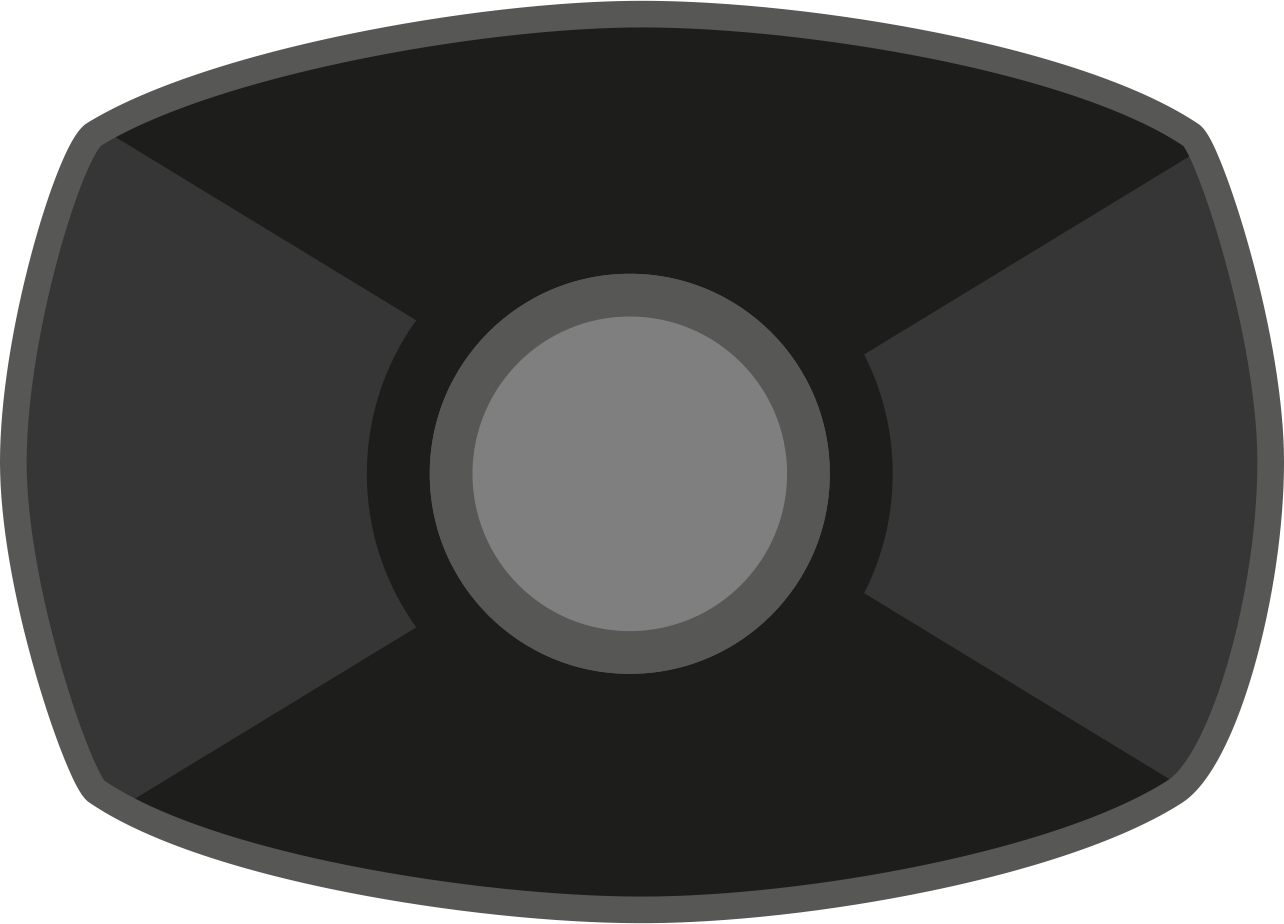 I/O
Data
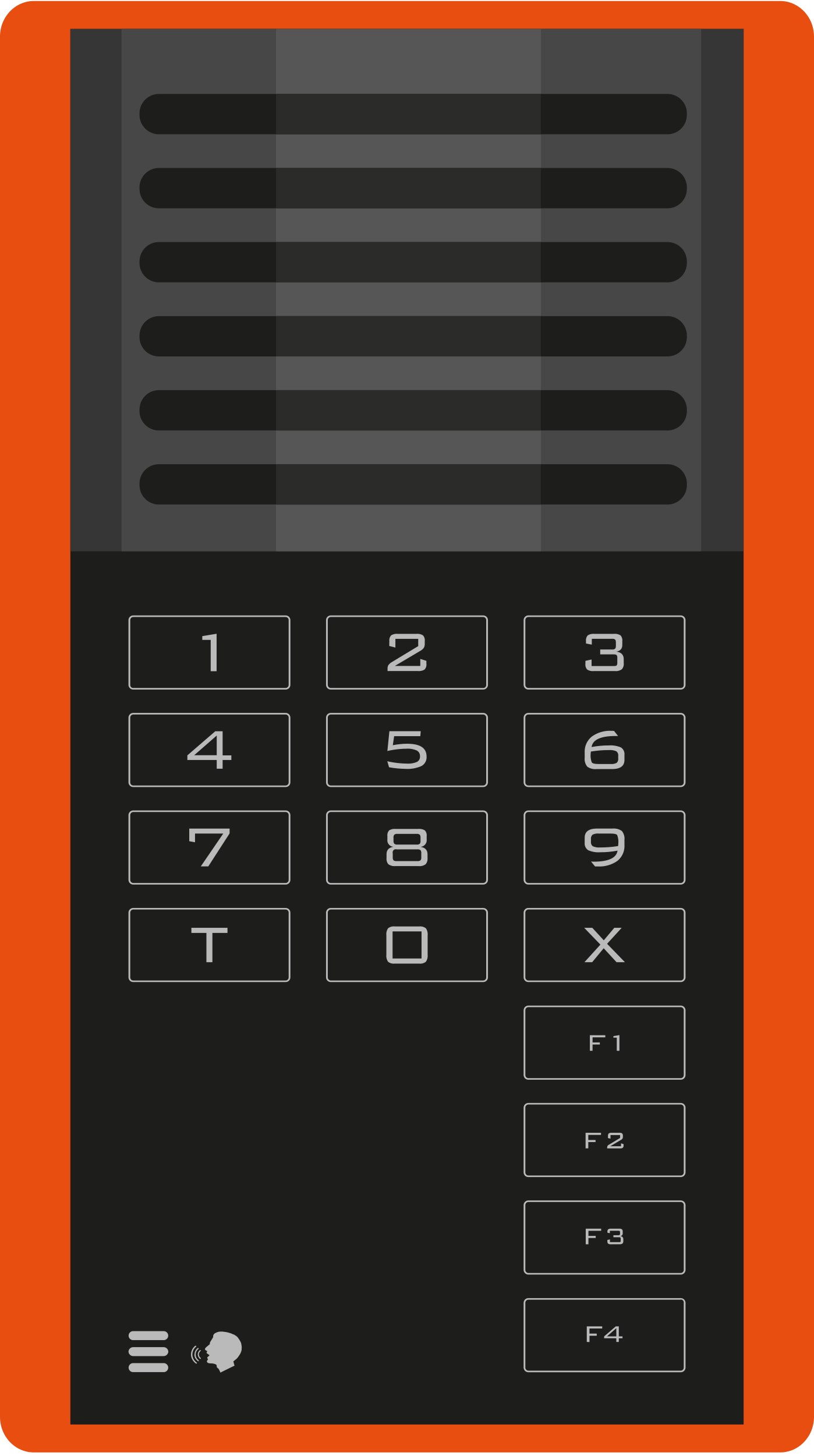 EX 7000 as a communication hub
Simplified wiring means cost savings
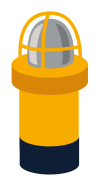 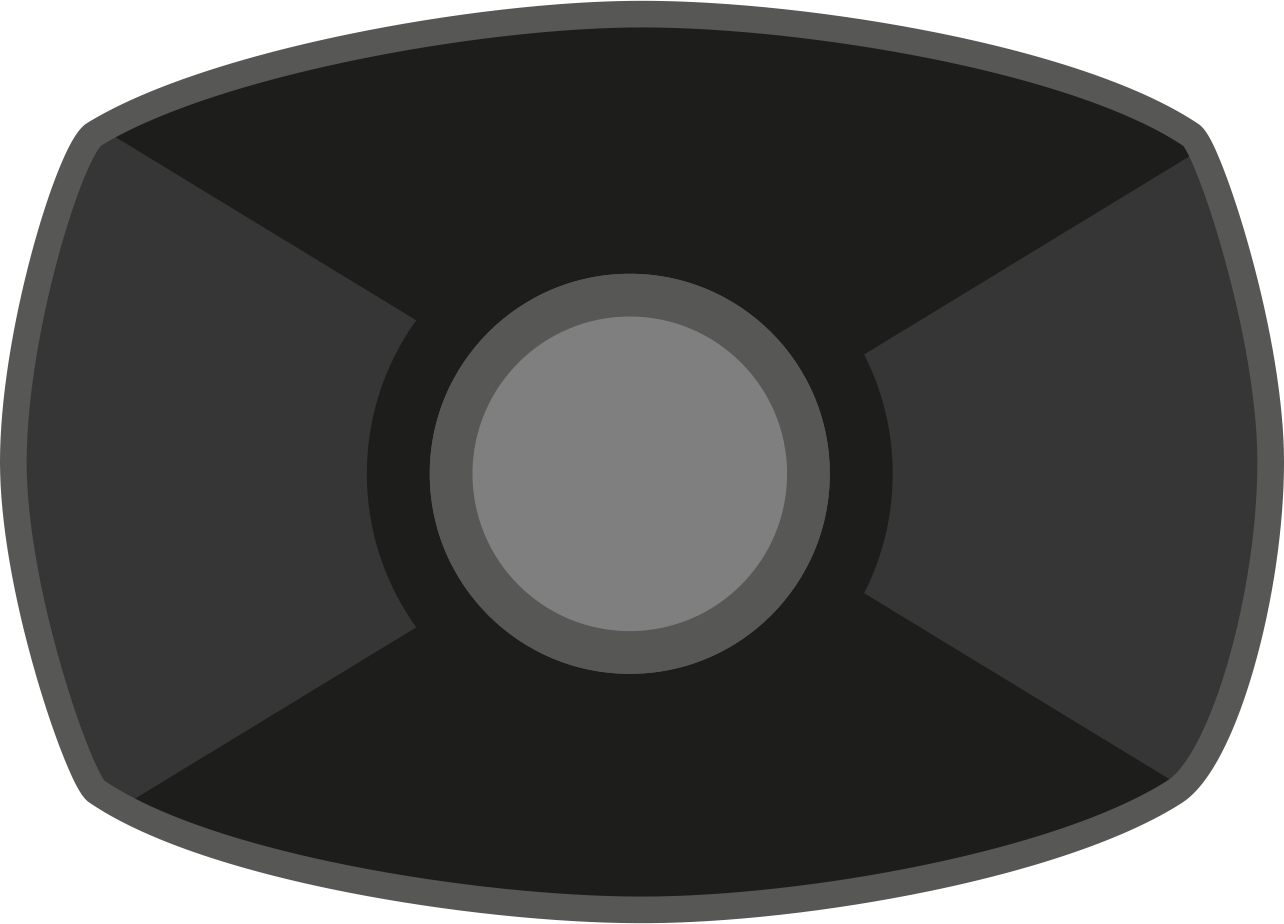 Separate loudspeakers connect directly to integrated dedicated 20-Watt amplifier
Direct connection and control of beacons and signal lights
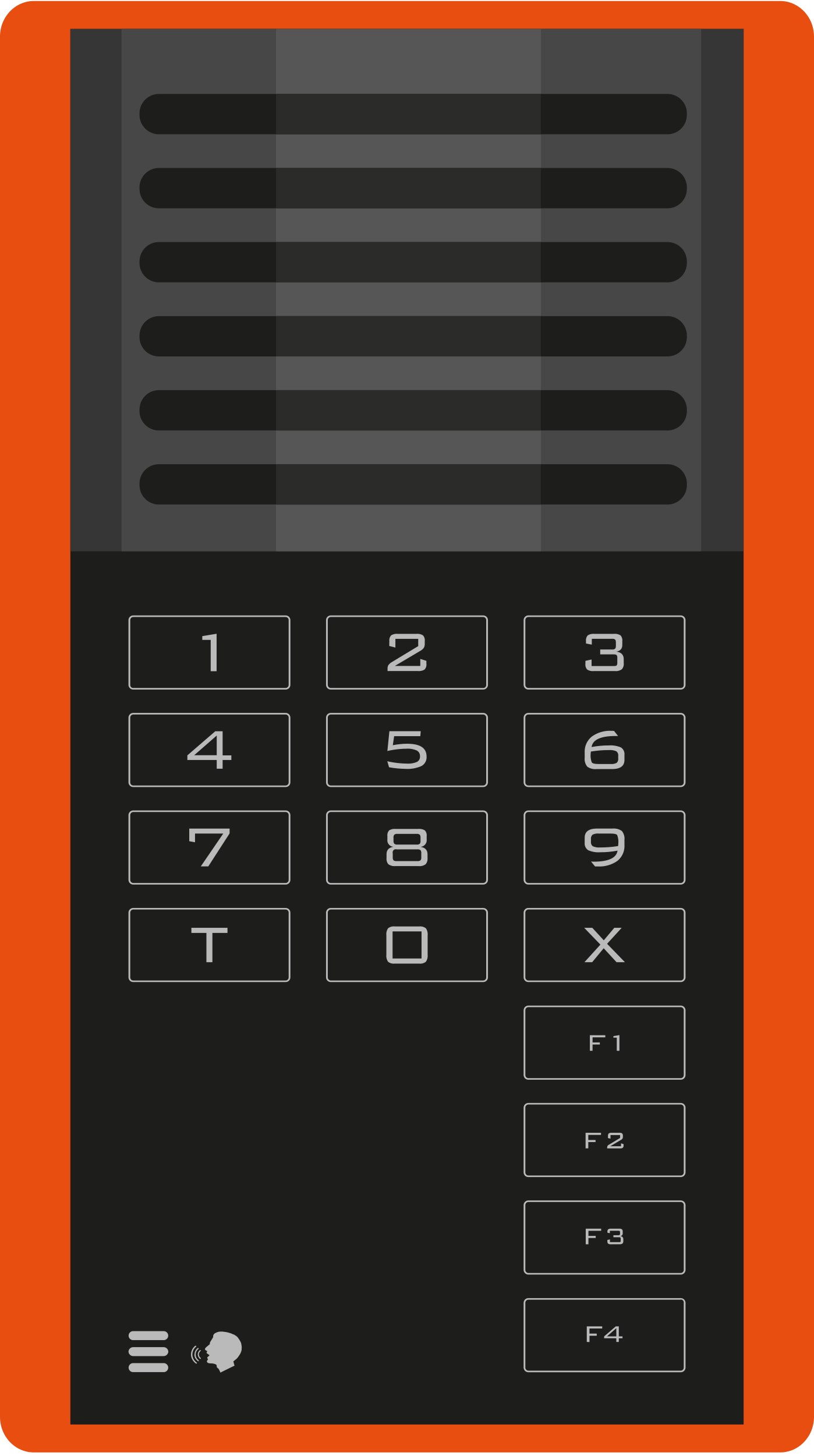 Active monitoring of input signals (e. g., sensors)
Emergency power supply over 2-wires
I/O
Data
2-wire support for extended line lengths
Control of output signals(e.g., sirens)
[Speaker Notes: Emergency power supply: Communication and Public Address (internal loudspeaker) are sustained at only 15 dB less volume (85 dB)]
Integrates easily into existing IP infrastructures
Leverage existing IT network means cost-savings
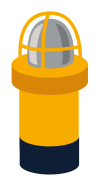 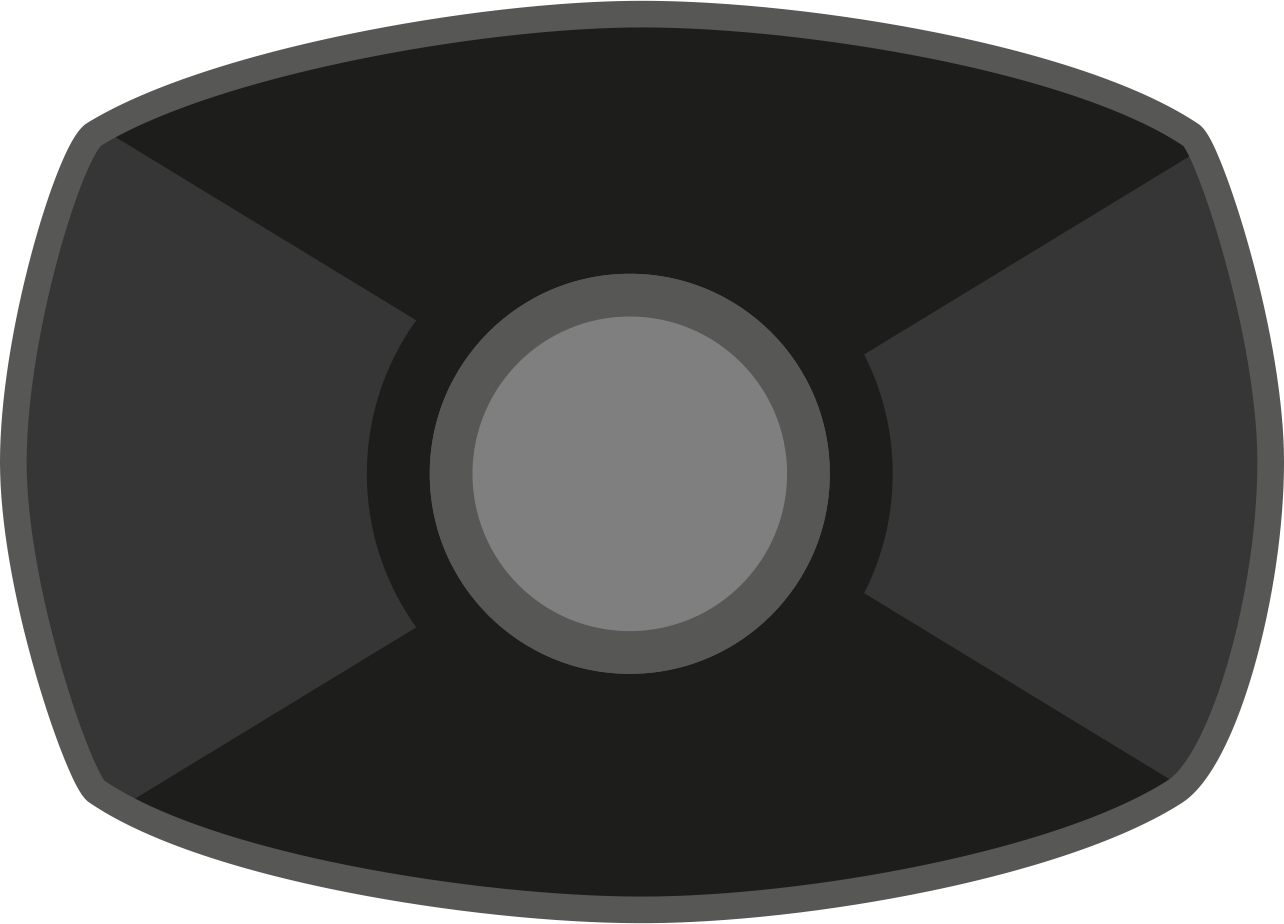 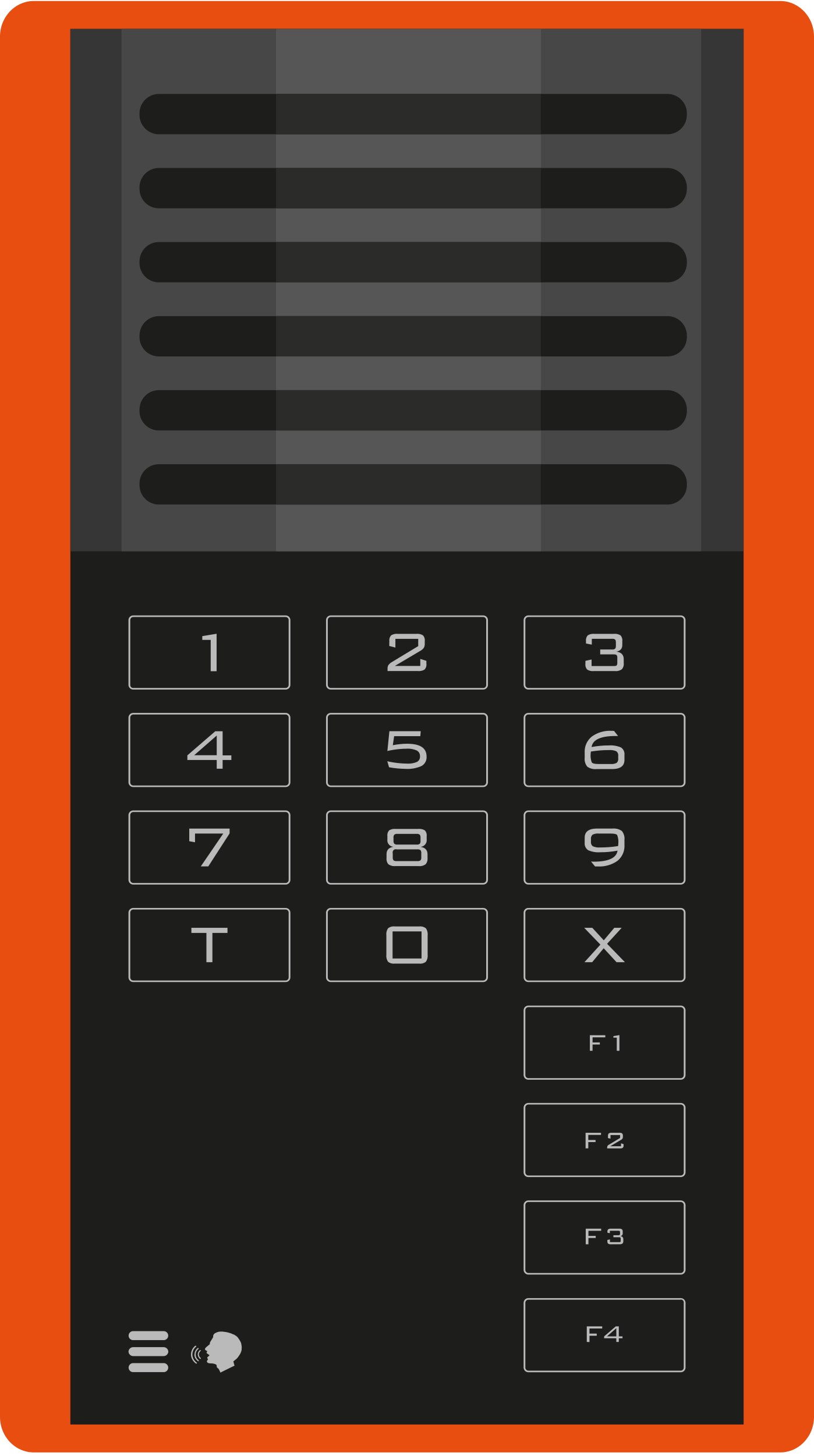 IP Converter(optional)
2-wire
Ethernet
I/O
Data
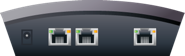 Integrates easily into existing IP infrastructures
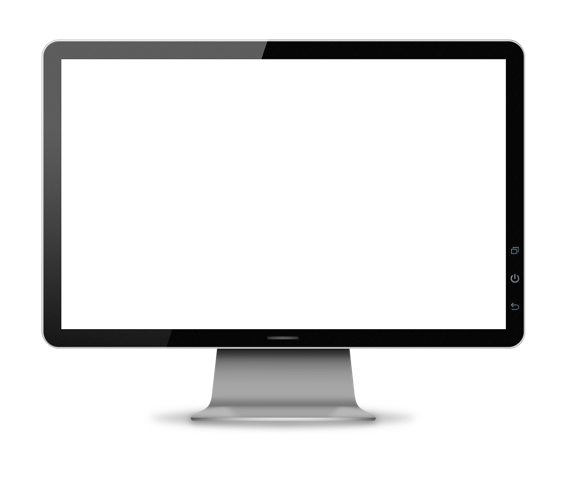 Simplified, secure and cost-saving wiring
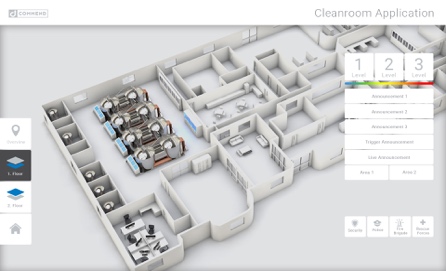 Central hardware-based and software-based Control Desksfor uniform overall control
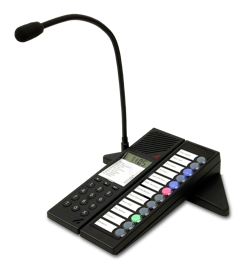 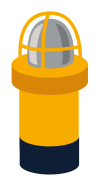 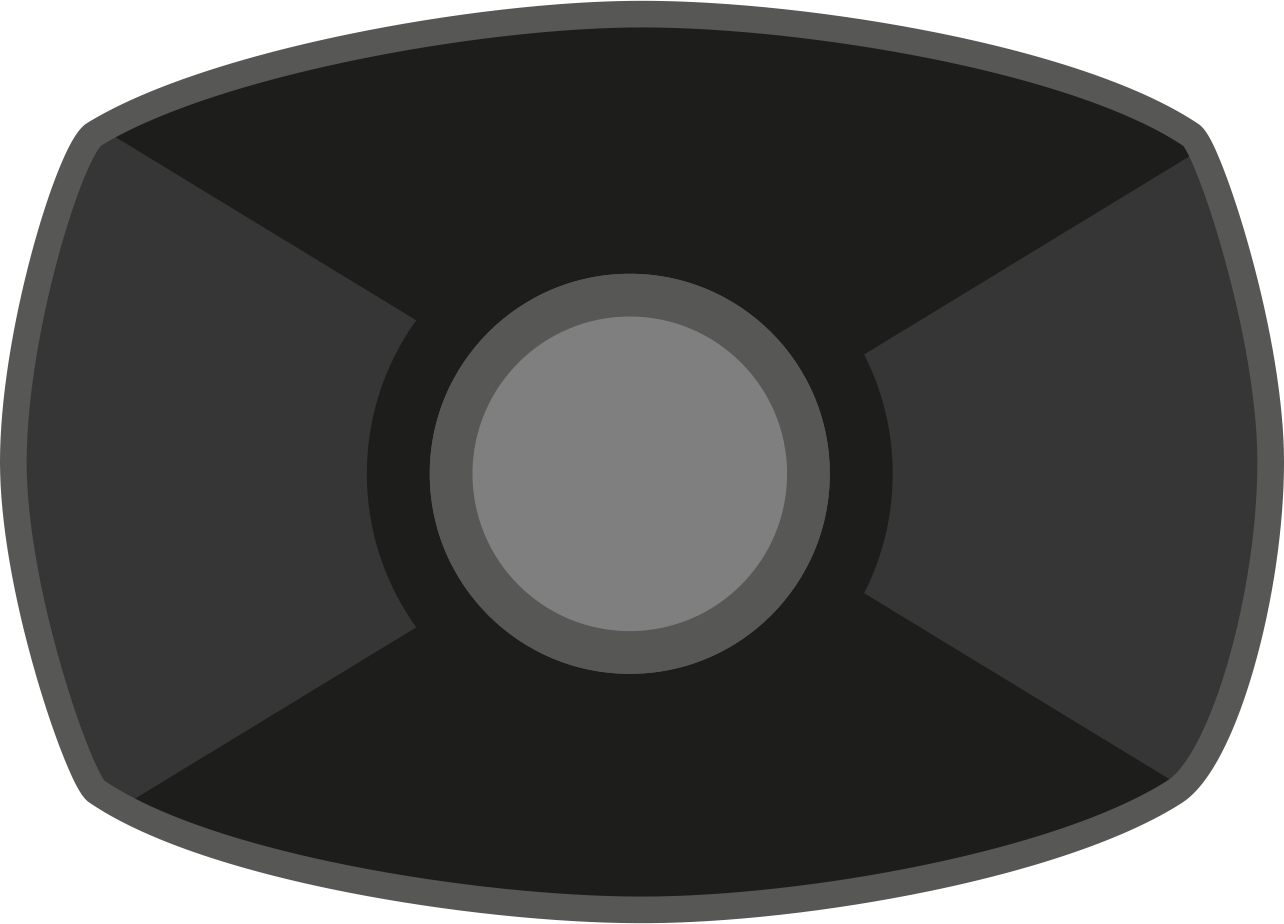 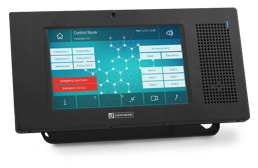 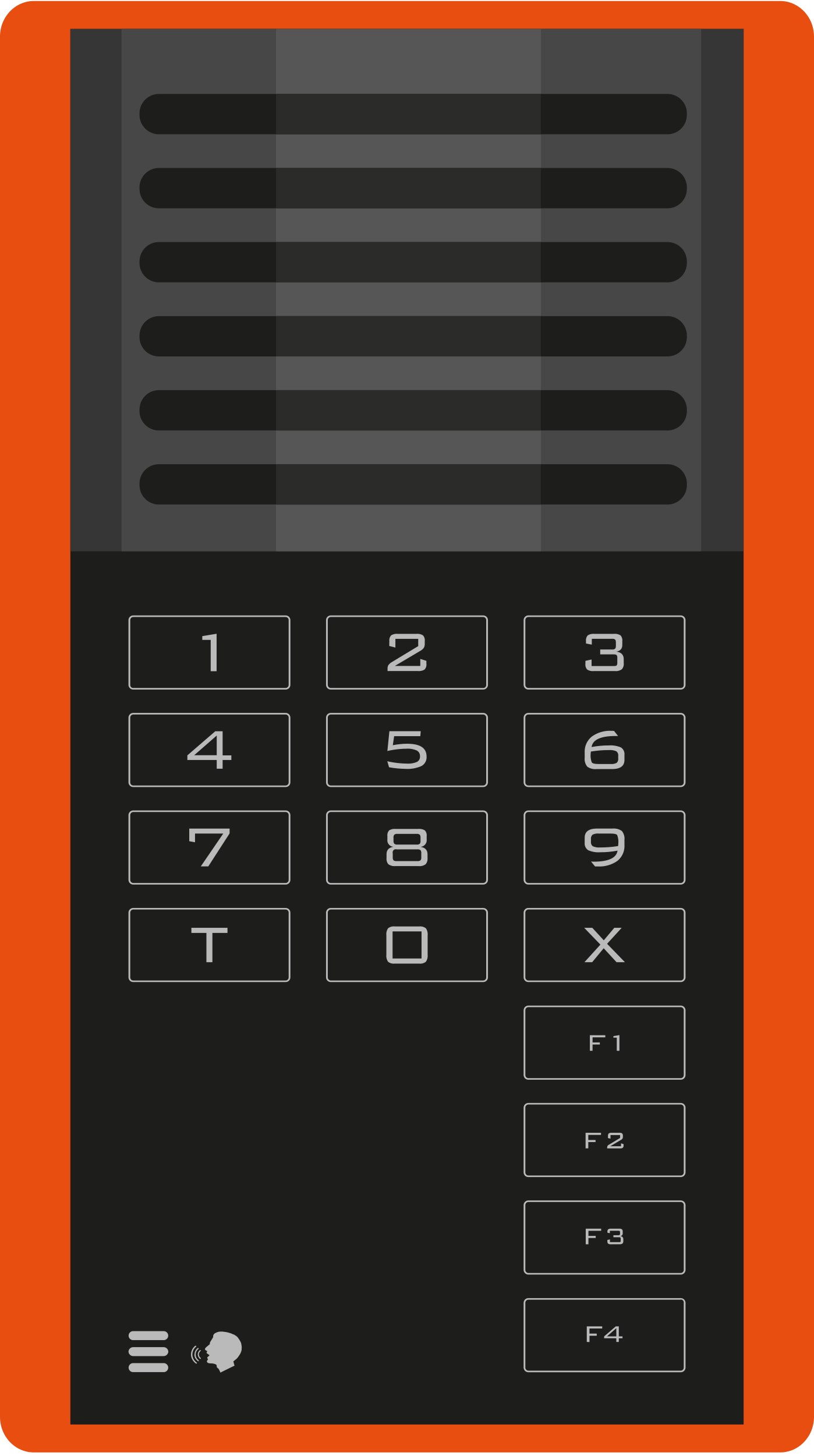 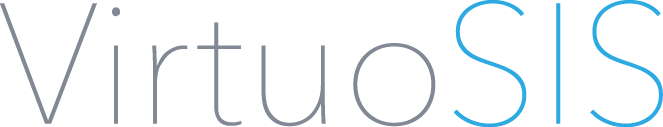 IP Converter
2-wire
Ethernet
I/O
Data
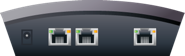 Software Intercom Server for virtualised IT infrastructures
or ‘classic’ hardware servers
Visualisation & Central Control
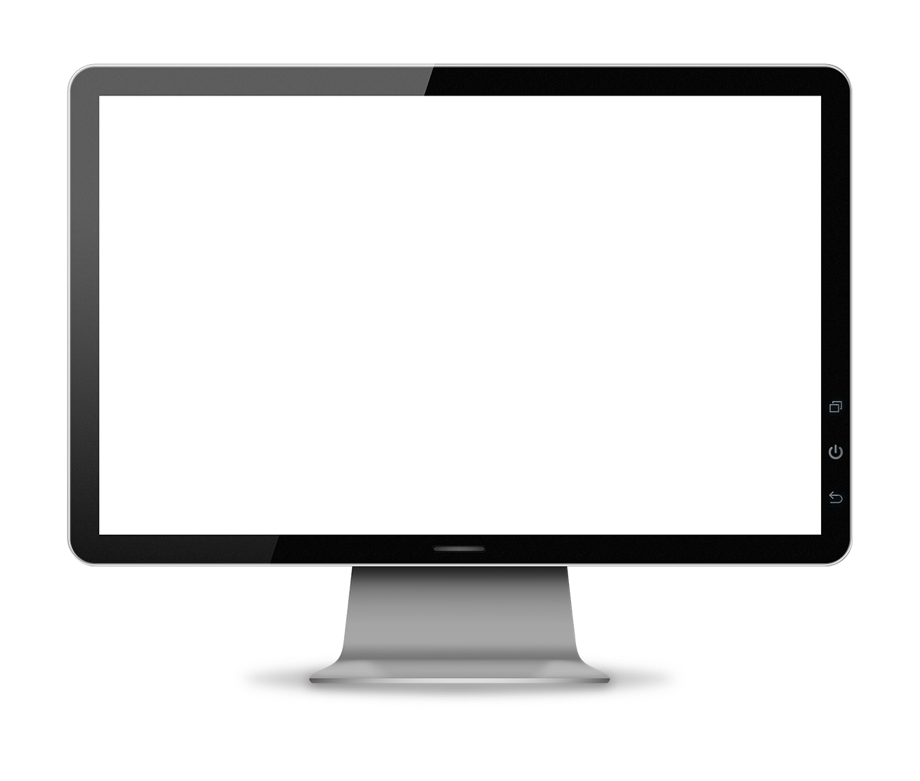 Centralised software and hardware solutions
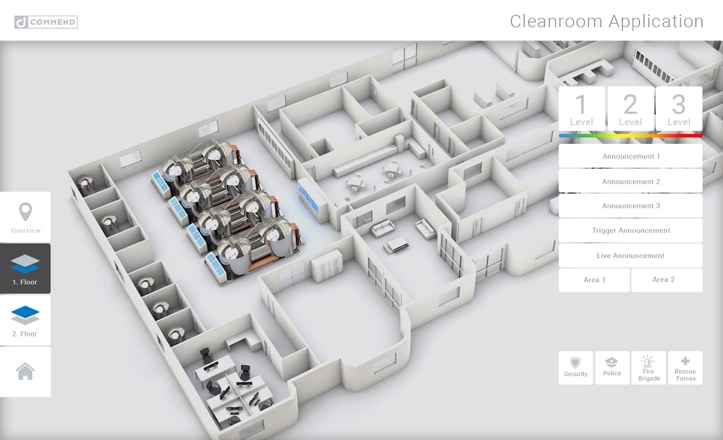 Public Address withzone selection
Intercom
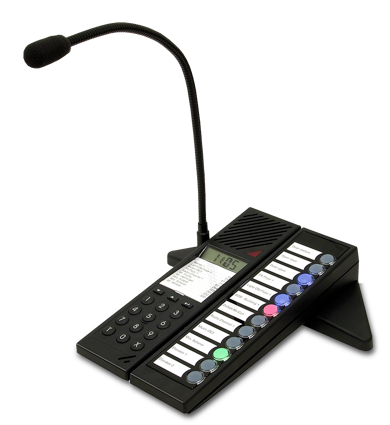 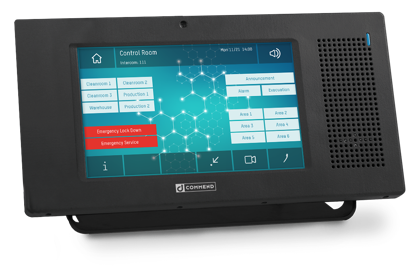 Alarm equipment,e.g., beacons, sirens etc.
Automation
Security
e.g. gates, doors, etc.
IRMSolutions forIncident Response Management
Third-party systems, e.g., VMS, access control, etc.
Public Address
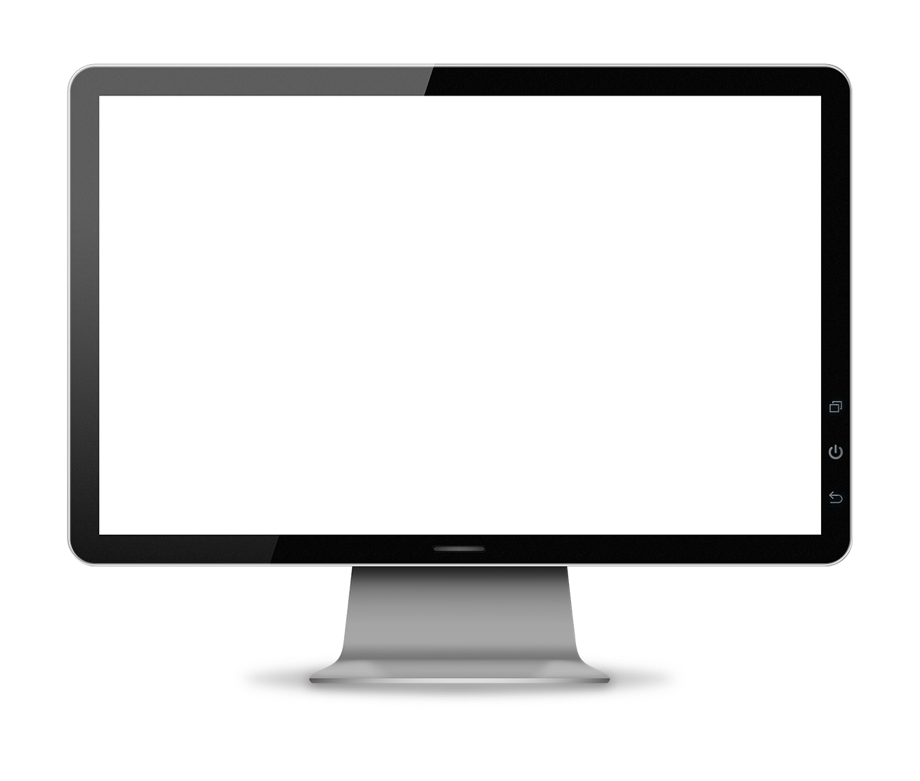 Centralised software and hardware solutions
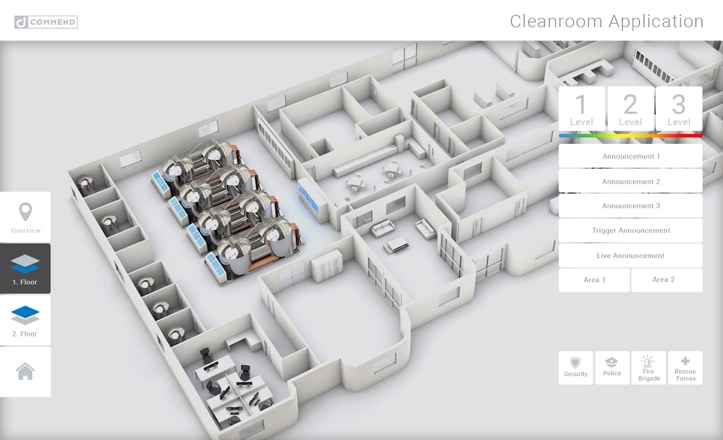 Dynamic announcements at a simple click of the mouse
On-the-fly recording of voice messages enables custom tailored announcements for individual situations
Calls to any area, or groups of areas
by simple zone selection
Making your announcements heard
with the help of individual pre-recorded voice messages
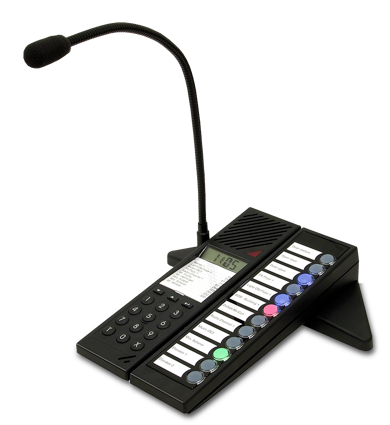 Event-based announcements
e.g., A warning when entering a hazardous area – triggered by proximity sensor – “Caution – you are about to enter a hazardous area.”
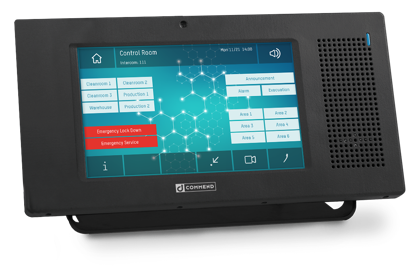 Scheduled announcements
Announcements for scheduled playback and during specific planned events.
Visualization
Simple, 2-D or 3-D Graphics
Multiple layers/plans
Pre-defined Workflows, Scheduling,
Recording, Event Logging
... and much more ...
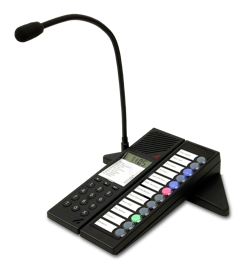 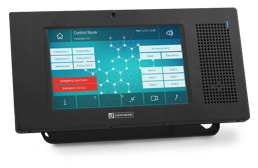 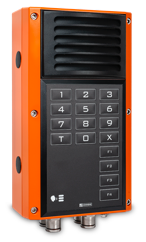 Industrial Ex-proof Stations
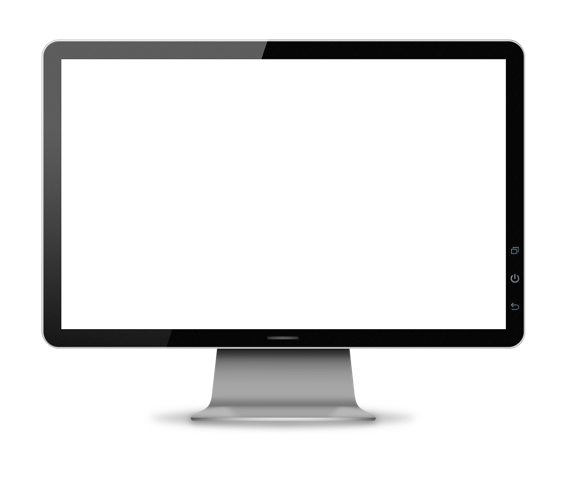 Door & GateStations
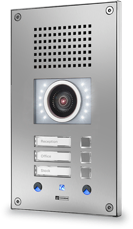 Central Overviewand Control
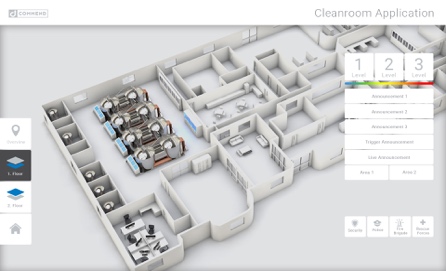 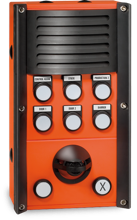 IndustrialStations
Incident ResponseManagement (IRM)
AccessControl
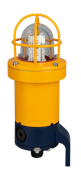 Operational Intercom
Page / Party Line 
Emergency Calls
Beacons and Sirens
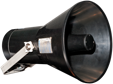 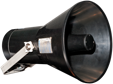 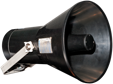 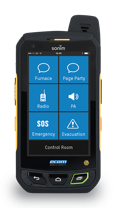 Amplifiers andloudspeakers for Ex and non-Ex Zones
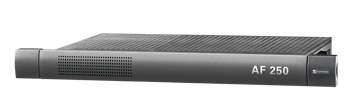 Apps for Ex-proof Smartphones andEx-proof Tablets
PA, Alarms, Announcements, People location...
ONEPlatform
MobileCommunication
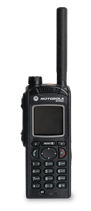 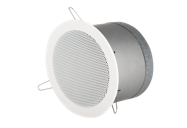 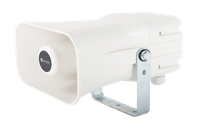 IP-PA loudspeakers
Mobile Radio(DMR, TETRA, Analogue)
Communicationin Office Areas, Warehouses,...
Lifts AlarmCall
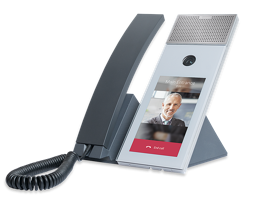 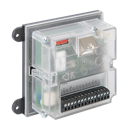 Integration with 3rd party systems(CCTV, BMS, ...)
Desk and WallmountStations
Build-in Modules
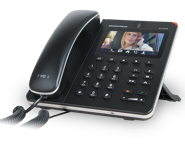 Monitoring Inputs,Controlling Outputs
Call Forwarding to Telephones,PBX-Systems, PSTN
Networking with other Sites
Variants
To suit individual project and communication needs
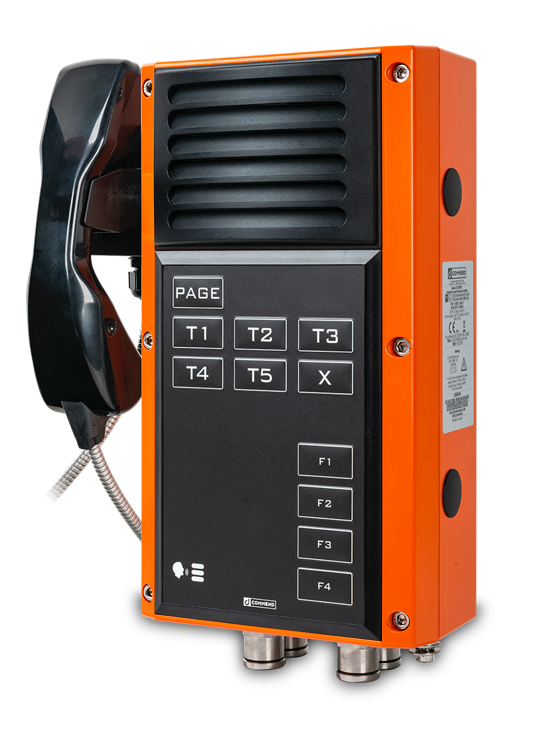 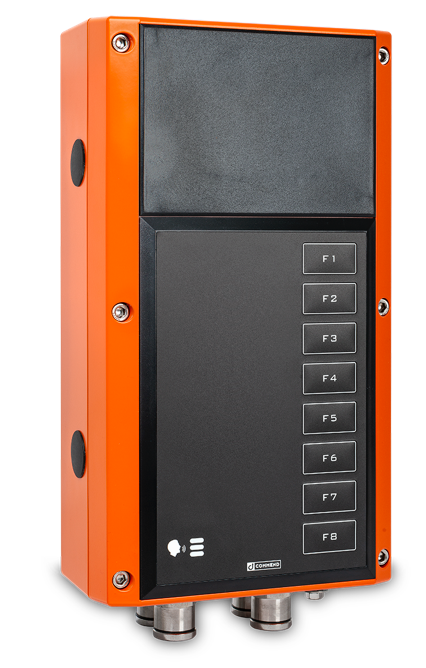 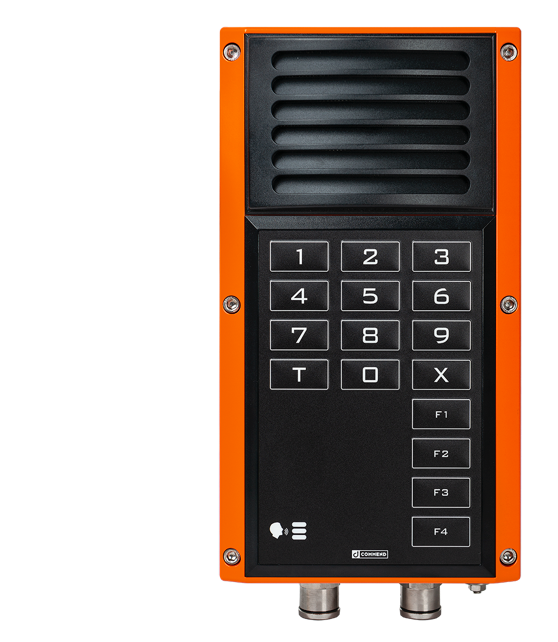 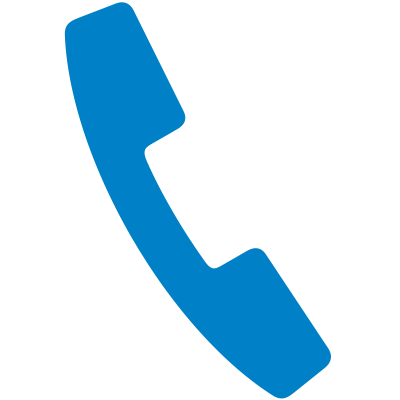 With or withoutintegrated loudspeaker
With or withouthandset
Zone 1/21 orZone 2/22
Three Keypad Layouts:Direct Dialling : Full Keypad : Paging
100 – 240 V AC or22 – 60 V DC
Point to Point
Conferences
Paging
Party-Line
PA
…
Providing more than 150 Commend functions based on 40 years of experience.
Seriously different
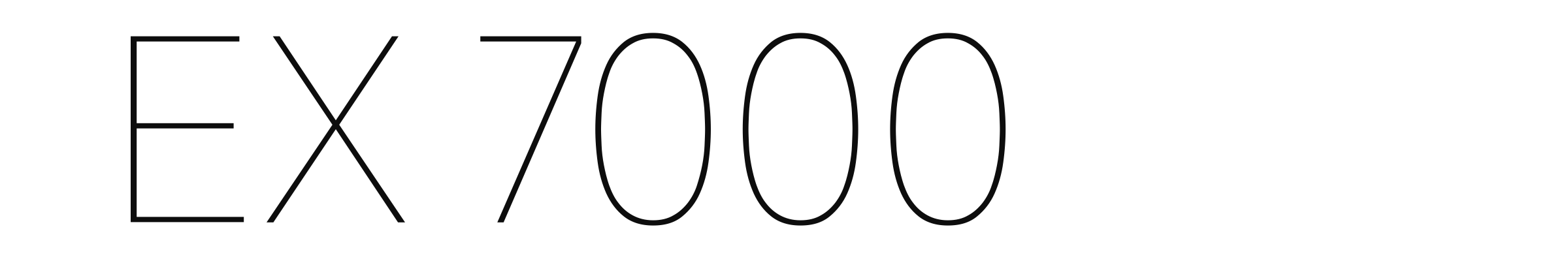 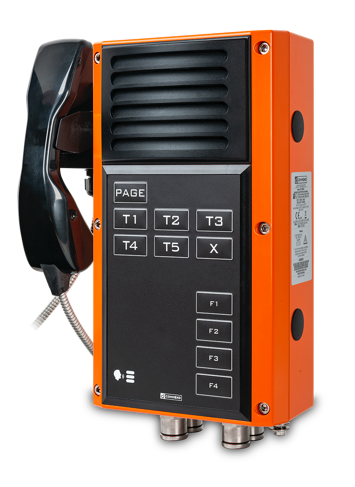 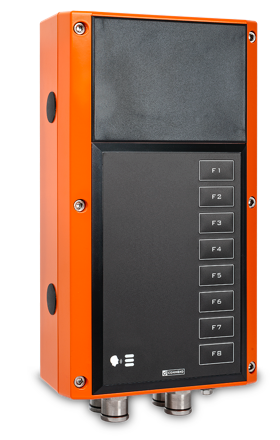 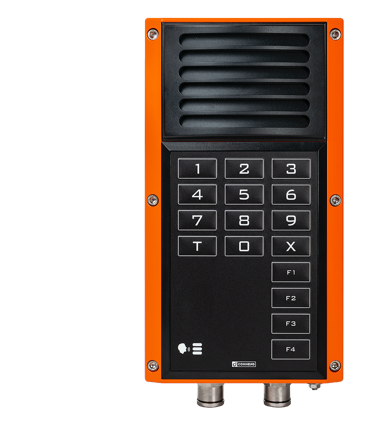 Developed specifically for challenging environments
Perfectspeech intelligibility
Wide range of functions andconnection options
Cost-saving andfuture-oriented
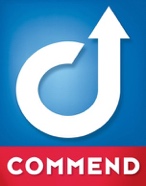 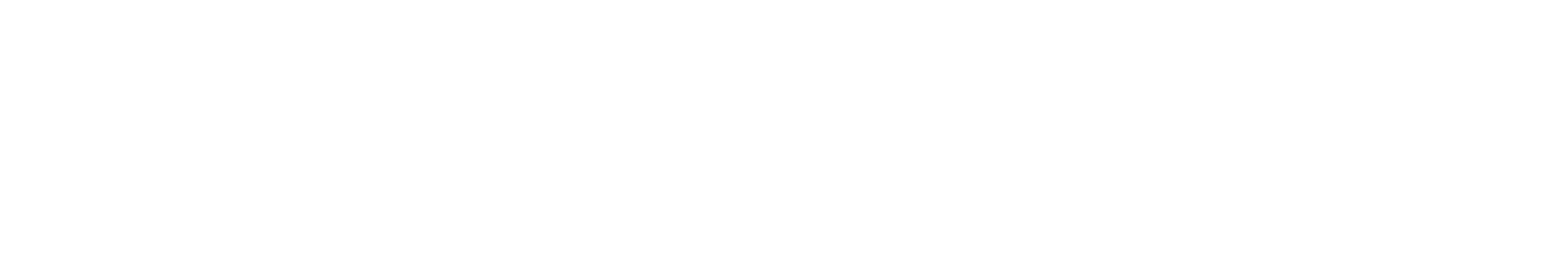 A revolutionary new series of Ex-proof Stations
Designed and manufactured in Austria